Non-randomised studies (NRS)
Dr Emma Mead
Cochrane Skin Group, Methodologist

Dr Ben Carter
Cochrane Skin Group, Statistics Editor

CSG meeting, 16th Jan, 2018
Amsterdam
This morning’s session
Emma and I want to talk less,
 
we want you to talk more

This will be conceptual morning.
Aims
For the CSG to consider NRS evidence

NRS compared to RCT

To look at going forward
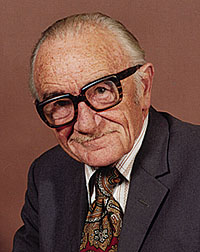 Who is this
Give yourself a made-up-name

Give a quote from this individual… real…   or made up in the essence
of his values
In groups
How many systematic reviews have CSG published since 2013
When would you consider carrying out a systematic review including observational data (what factors might influence your decision) 
What research question are more amenable to NRS, and explicitly what outcomes might be considered in NRS
At what stage during the process should we, as editors suggest to a review team to include NRS
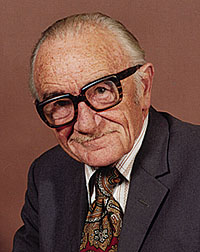 What was it like in Archie’s day?
In groups, discuss
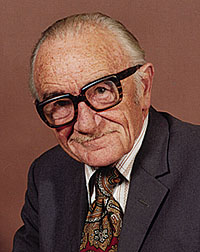 Archie
A potted history
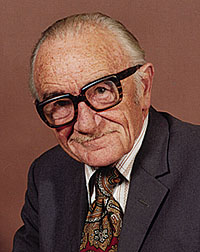 Archie
A potted history
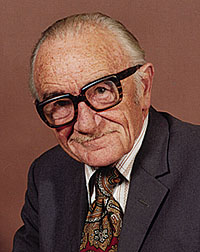 Archie Quote
He famously stated, “You should randomize till it hurts.”

Why?
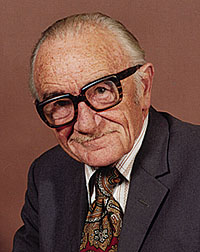 What would Archie say today

         ?
In 2016, Wikipedia
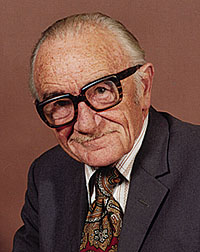 Archie stated “on the basis of evidence”…
In 2016, Wikipedia
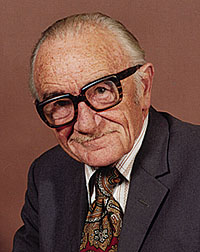 Evidence-based medicine (EBM) 

classifying evidence by its strength and requiring that the strongest type can yield strong recommendations
Determining strength of evidence can be determined by:
         ?
The hierarchy of evidence
In 2016, Wikipedia
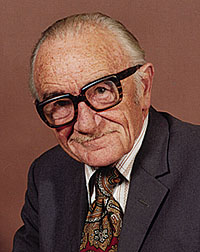 What would Archie say today

         ?
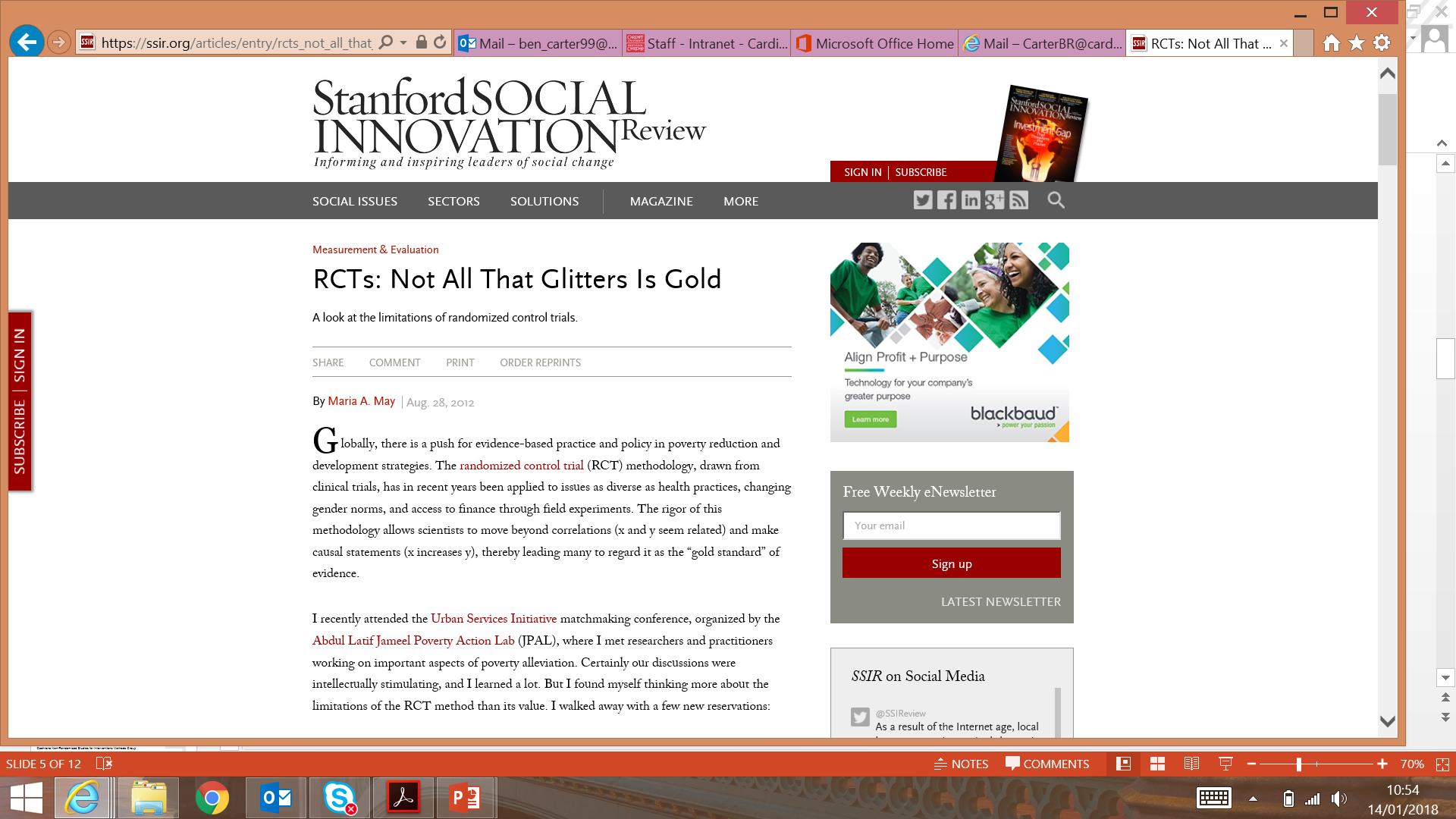 Evidence from RCTs
RCTs are context-specific.

RCTs tend to answer meta-level questions, 
	Or, RCTs answer small questions that are only part of the puzzle.

RCTs are non-additive.

RCTs don’t tell you why.
https://ssir.org/articles/entry/rcts_not_all_that_glitters_is_gold
Can we afford more and more RCTs
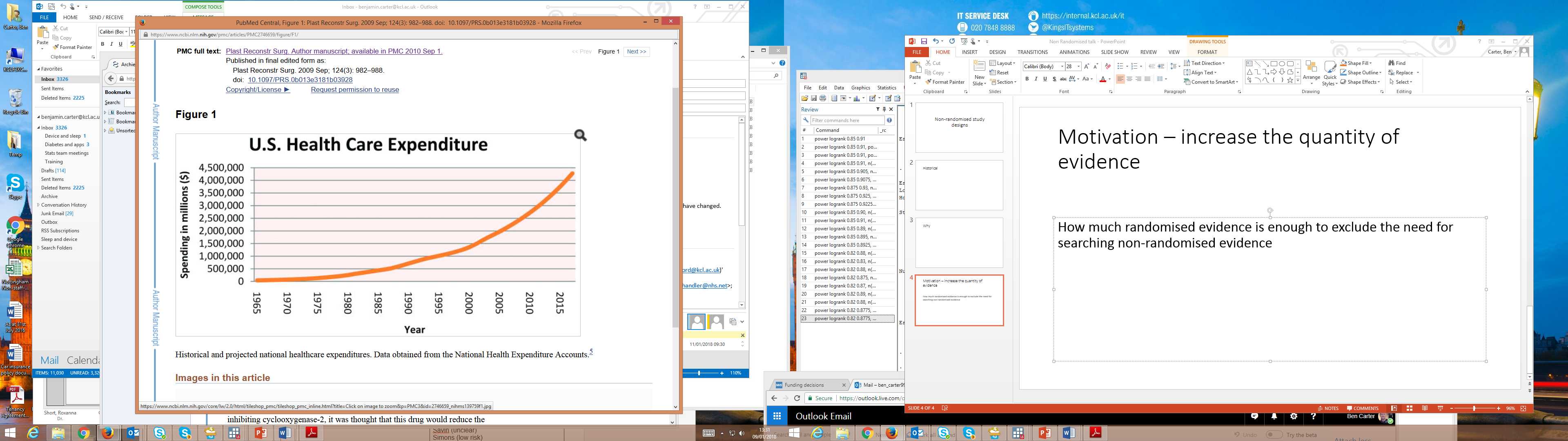 Shah and Chung. Archie Cochrane and his vision for evidence based Medicine. Plast Recon Surg. 2009, 124(3): 982-988
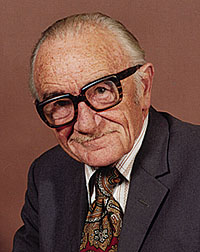 What experience of NRS do we have at Cochrane Skin Group
Cochrane skin reviews with non-RCT evidence
In the Cochrane library, Cochrane Skin have 125 published protocols, reviews or updates

Only one includes non-RCTs as “included studies”

Safety of topical corticosteroids in pregnancy 
RCTs (0), cohorts (5) and case controls (9)
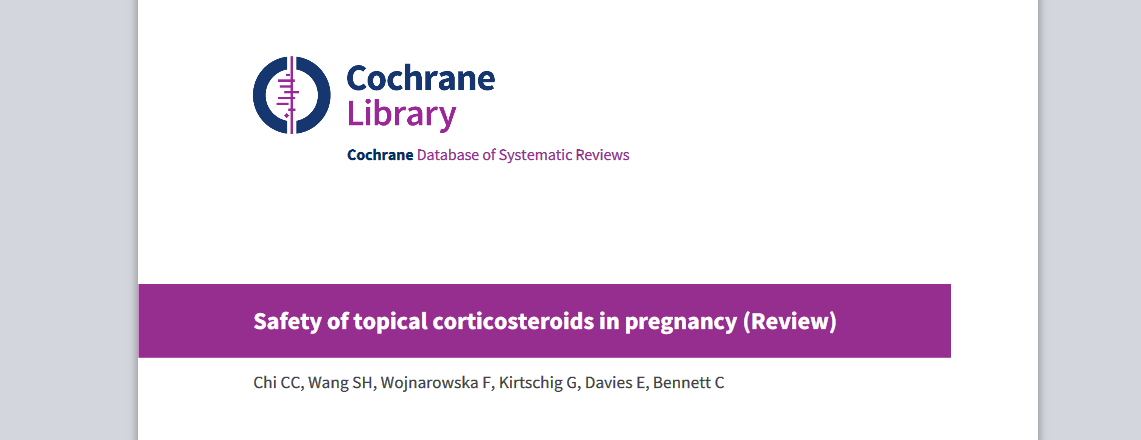 8 published reviews/updates which searched for adverse events in non-RCTs 
But these are not included studies – only narratively discussed
Sources of support
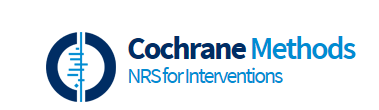 Cochrane Non-Randomized Studies for Interventions Methods Group
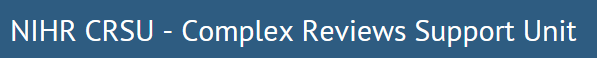 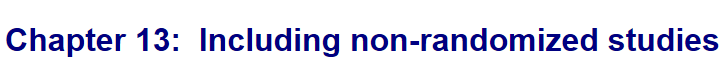 Cochrane handbook version 5.1.0 (March 2011)
Update due this year
Protocol in development:
Review published in 2002 as “Interventions for toxic epidermal necrolysis” (1 RCT)

New protocol submitted to editorial process (not yet published): “Interventions for treatment of Stevens-Johnson Syndrome (SJS), Toxic Epidermal Necrolysis (TEN) and SJS/TEN overlap syndrome”

Includes RCTs, systematic reviews, case-control, cohort, patient registries, narrative reviews, case series, and case reports
When should you consider including non-RCT evidence?
Potential reasons: 

1) RCTs are generally not feasible for the intervention of interest
e.g. surgery, screening, prevention, lifestyle (e.g. smoking)

2) The outcomes of interest are difficult to assess in RCTs
e.g. safety (long term, rare events)

3) The quality of the RCT evidence is poor
Travelling down the hierarchy of evidence: An experience of another Cochrane Group
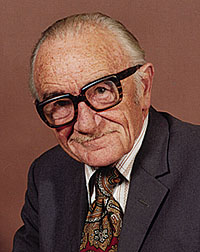 Differences between SR of RCTs and NRS
?
Reporting guidance
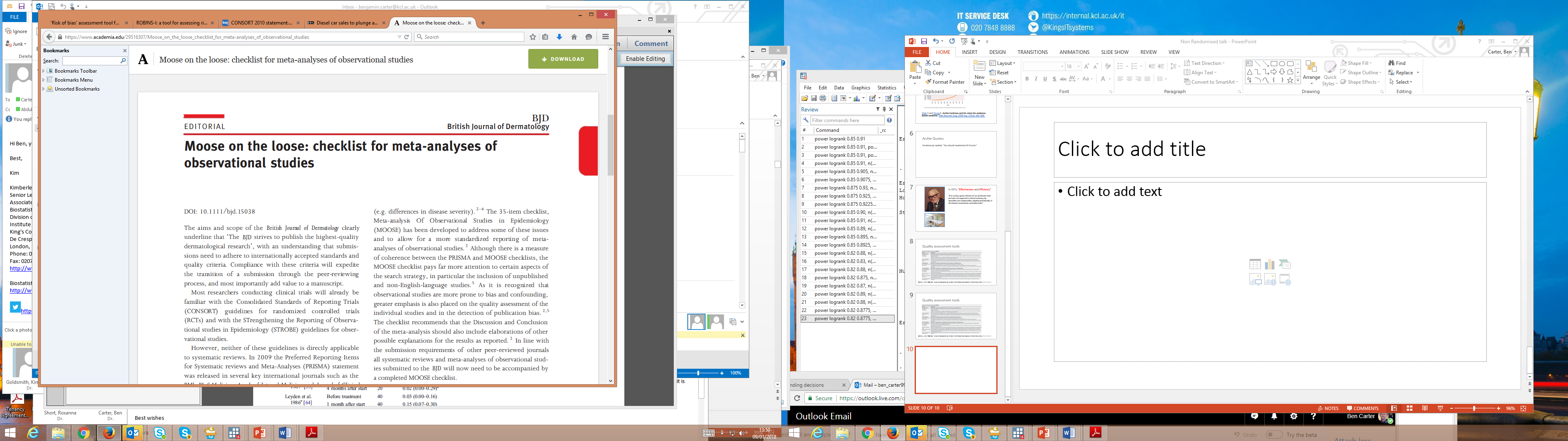 Moose on the loose: checklist for meta-analyses of observational studies. BJD. 2016, 175:853-854. DOI: 10.1111/bjd.15038
Study Designs -
Which should be included ?
Study Designs -
Which should be included ? 


(How about population cohort studies?)
Quality assessment tools
?
Quality assessment tools
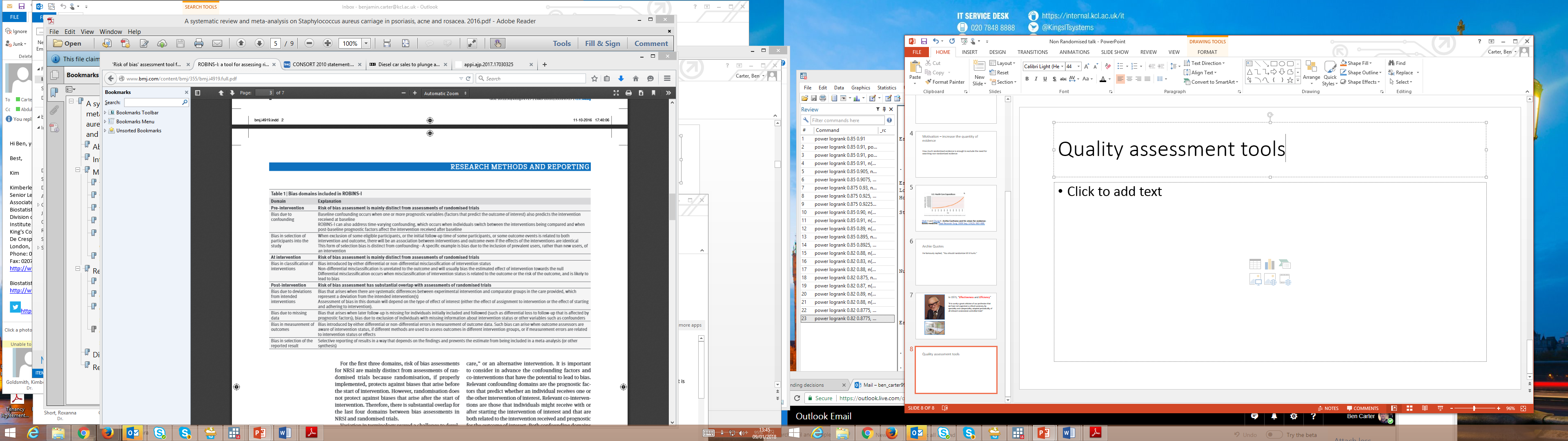 Sterne J, et al. ROBINS-I: a tool for assessing risk of bias in non-randomised studies of interventions. BMJ 2016;355:i4919
Newcastle-Ottawa Scale
Benzodiazepines, Z-drugs and the risk of hip fracture: A systematic review and meta-analysis. PLoS One, 2017,  https://doi.org/10.1371/journal.pone.0174730
Outcomes
Is there any reason these would be any different 

           ?
Measuring the treatment effect
Is there any differences here 
      ?
Measuring exposure
Often exposures may be lifestyle, rather than medication
Measuring exposure
Synthesis
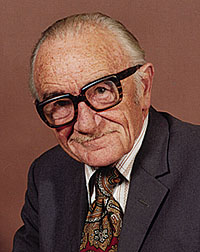 How can this be achieved with NRS
    ?
Synthesis of difference treatment effects
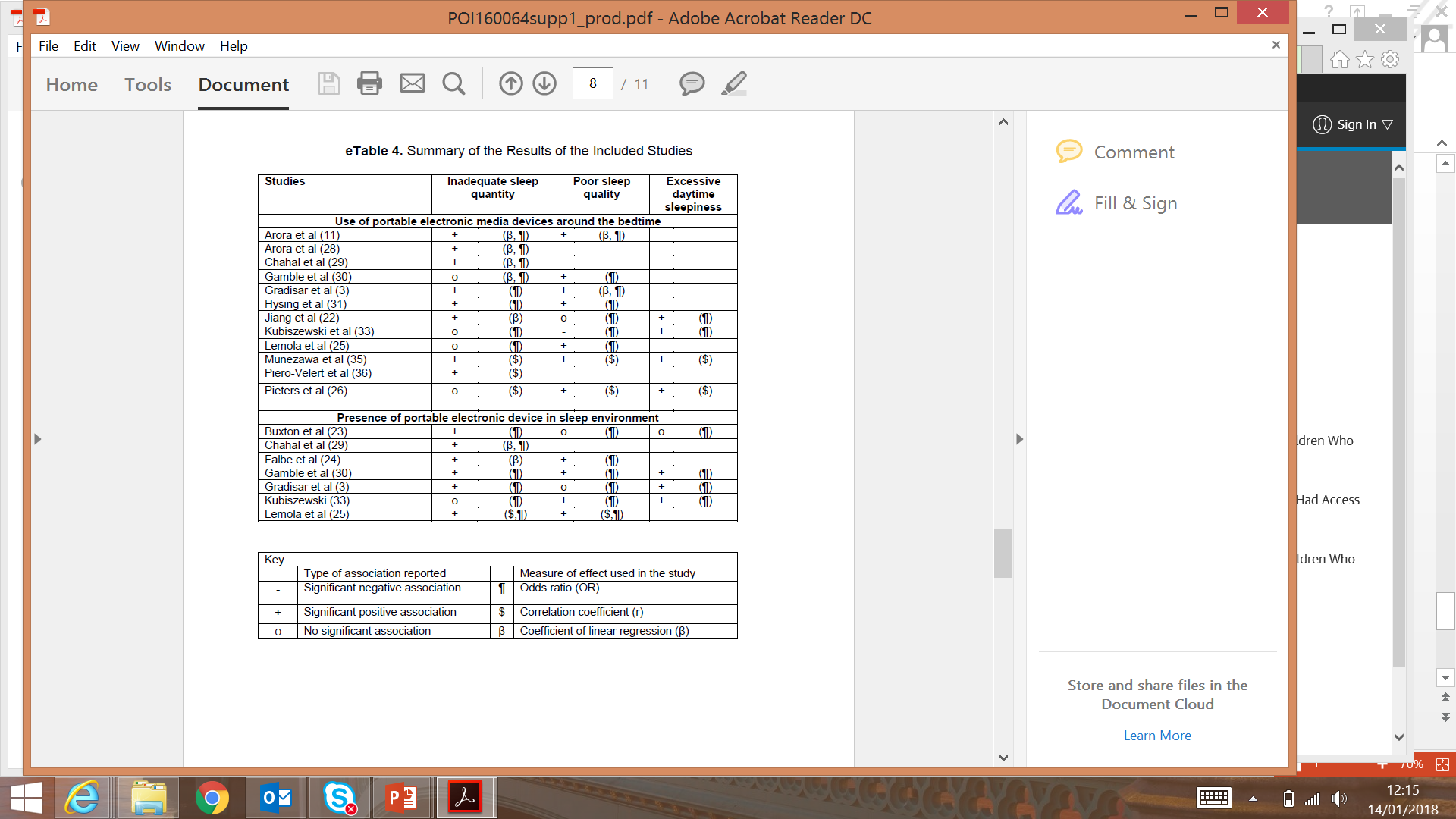 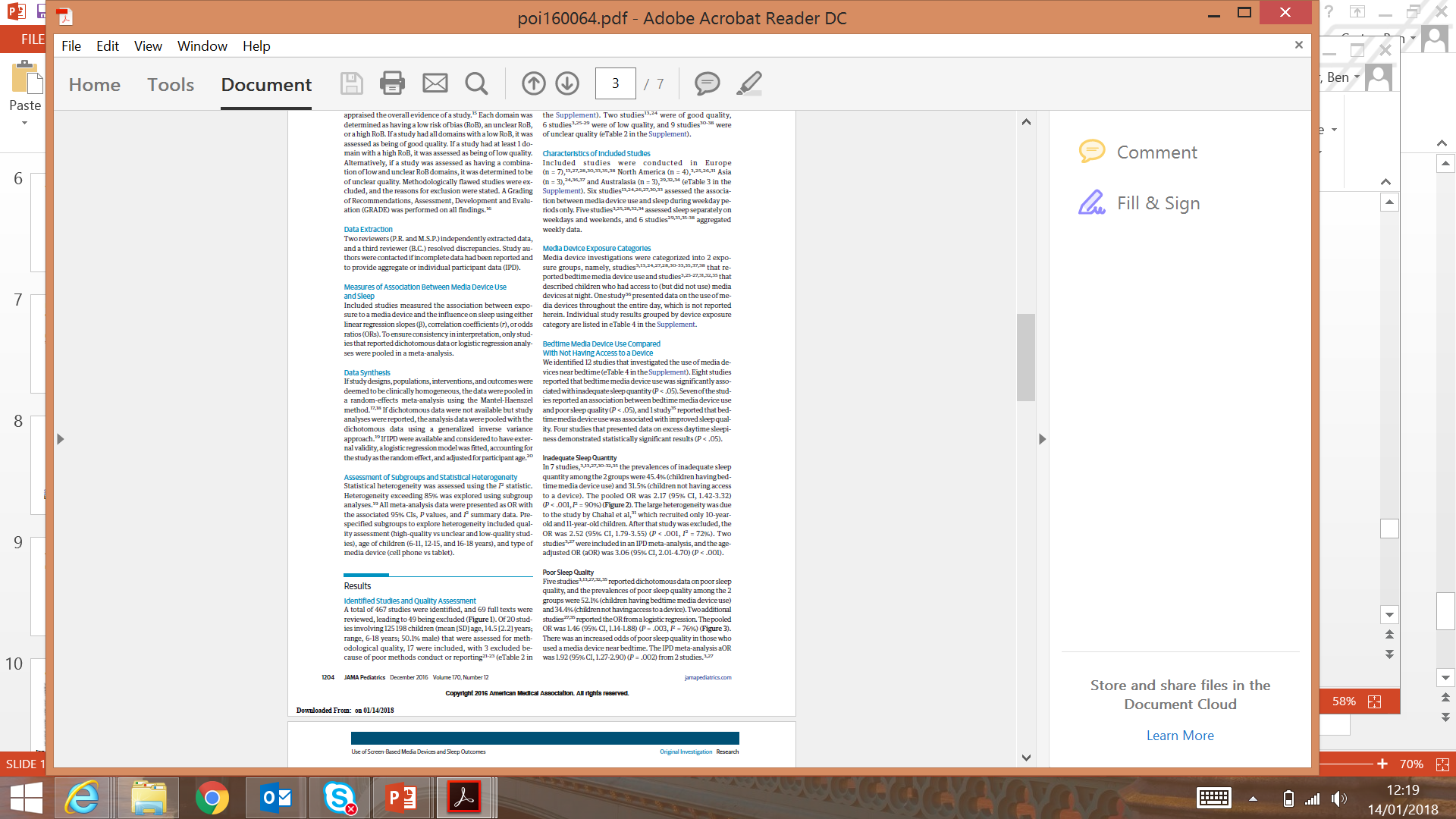 Carter B, et al.  Association Between Portable Screen-Based Media Device Access or Use and Sleep OutcomesA Systematic Review and Meta-analysis. Jama Peds, 2016. JAMA Pediatr. 2016;170(12):1202-1208. doi:10.1001/jamapediatrics.2016.2341
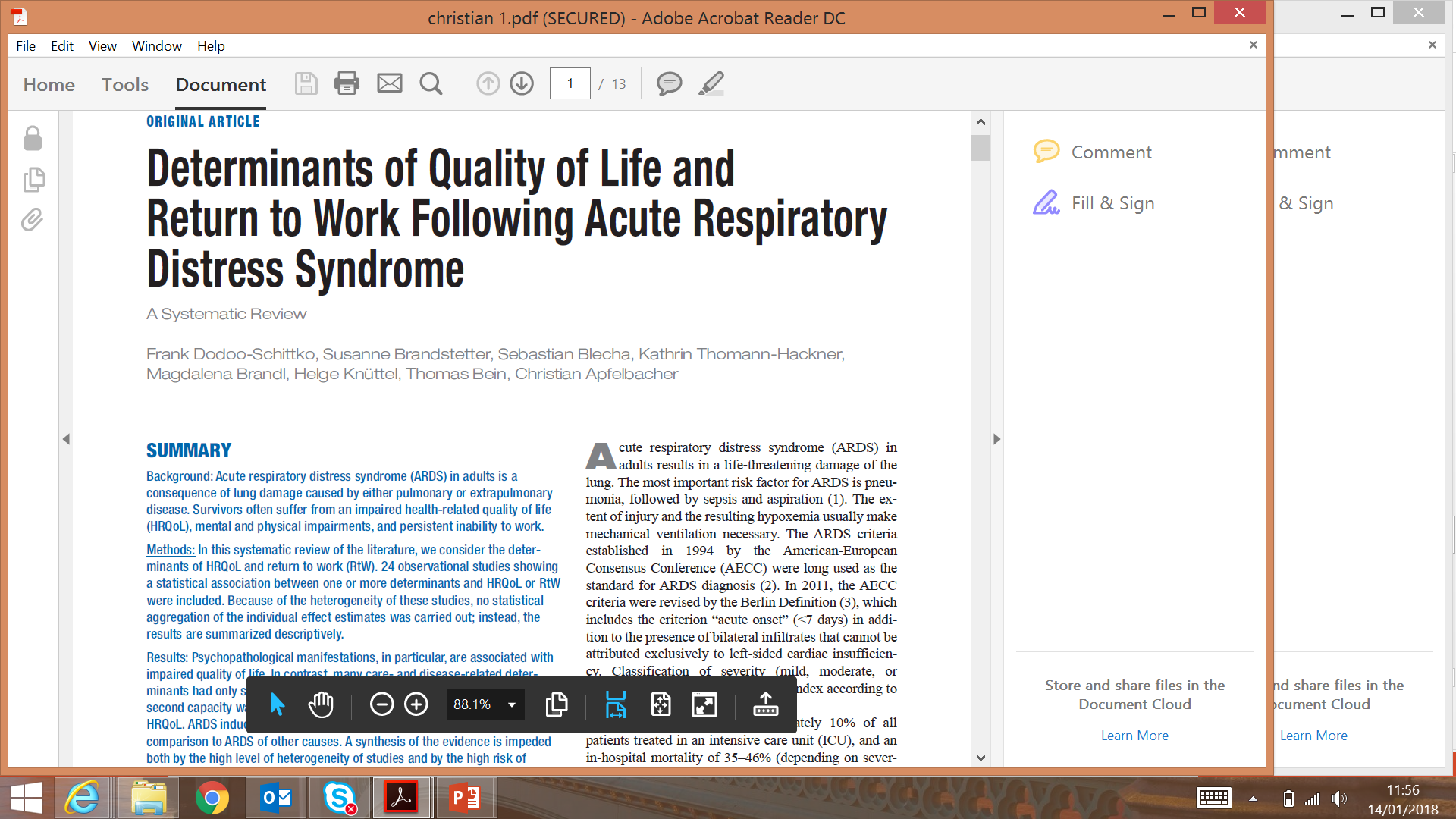 Outcome linked to study designs
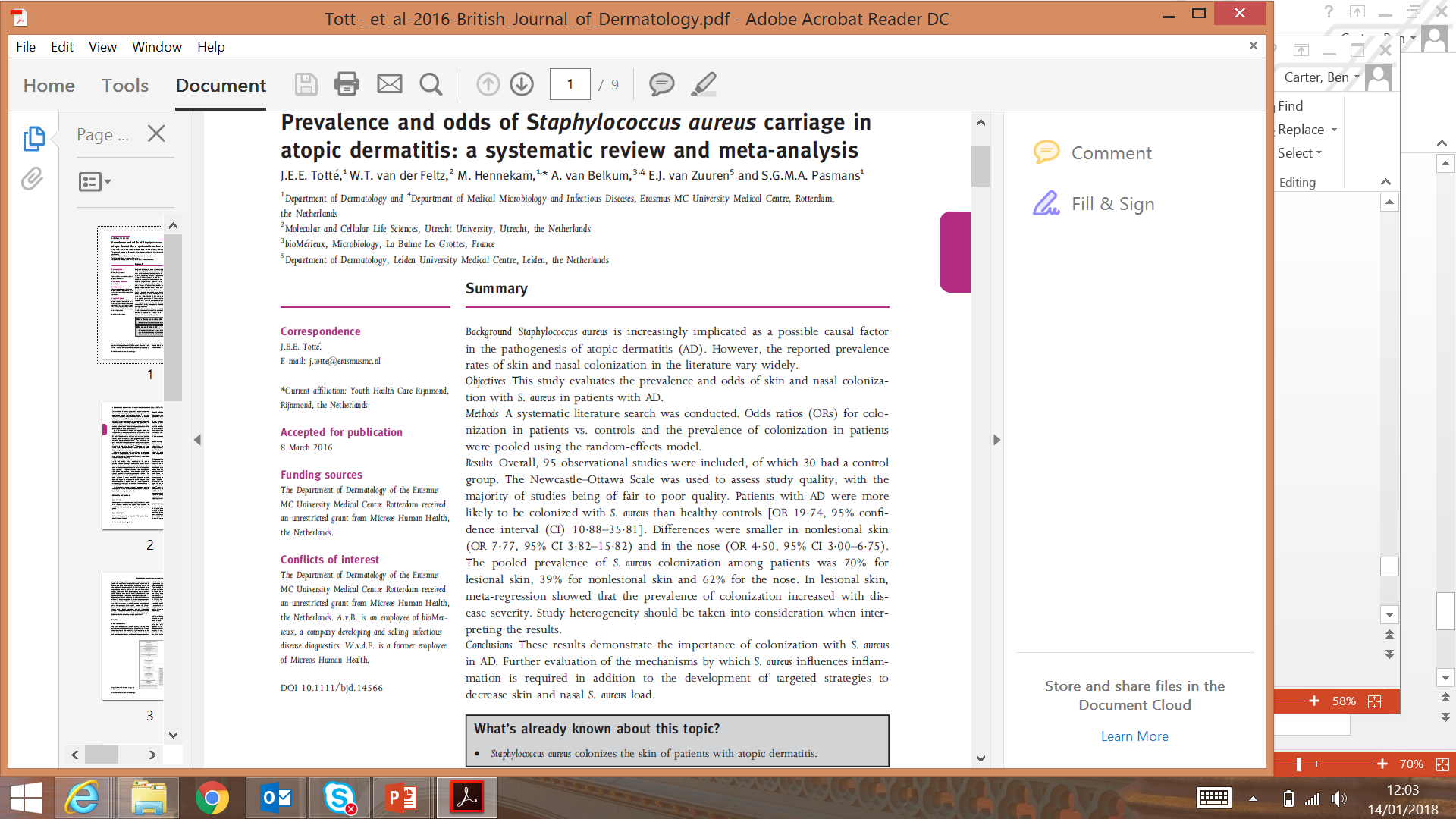 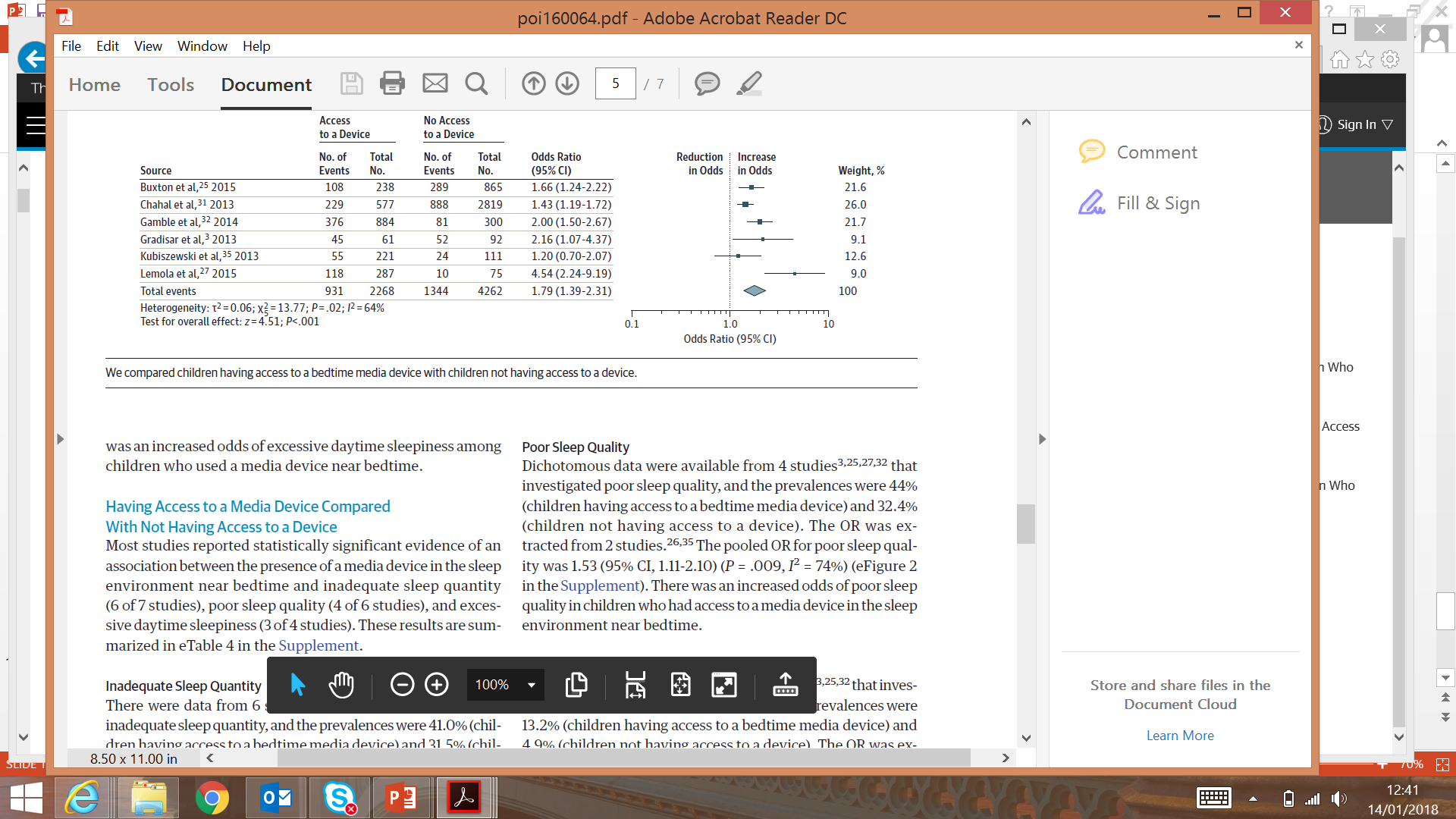 Carter B, et al.  Association Between Portable Screen-Based Media Device Access or Use and Sleep Outcomes. A Systematic Review and Meta-analysis. Jama Peds, 2016. JAMA Pediatr. 2016;170(12):1202-1208. doi:10.1001/jamapediatrics.2016.2341
Subgroup analyses
Any differences here
     ?
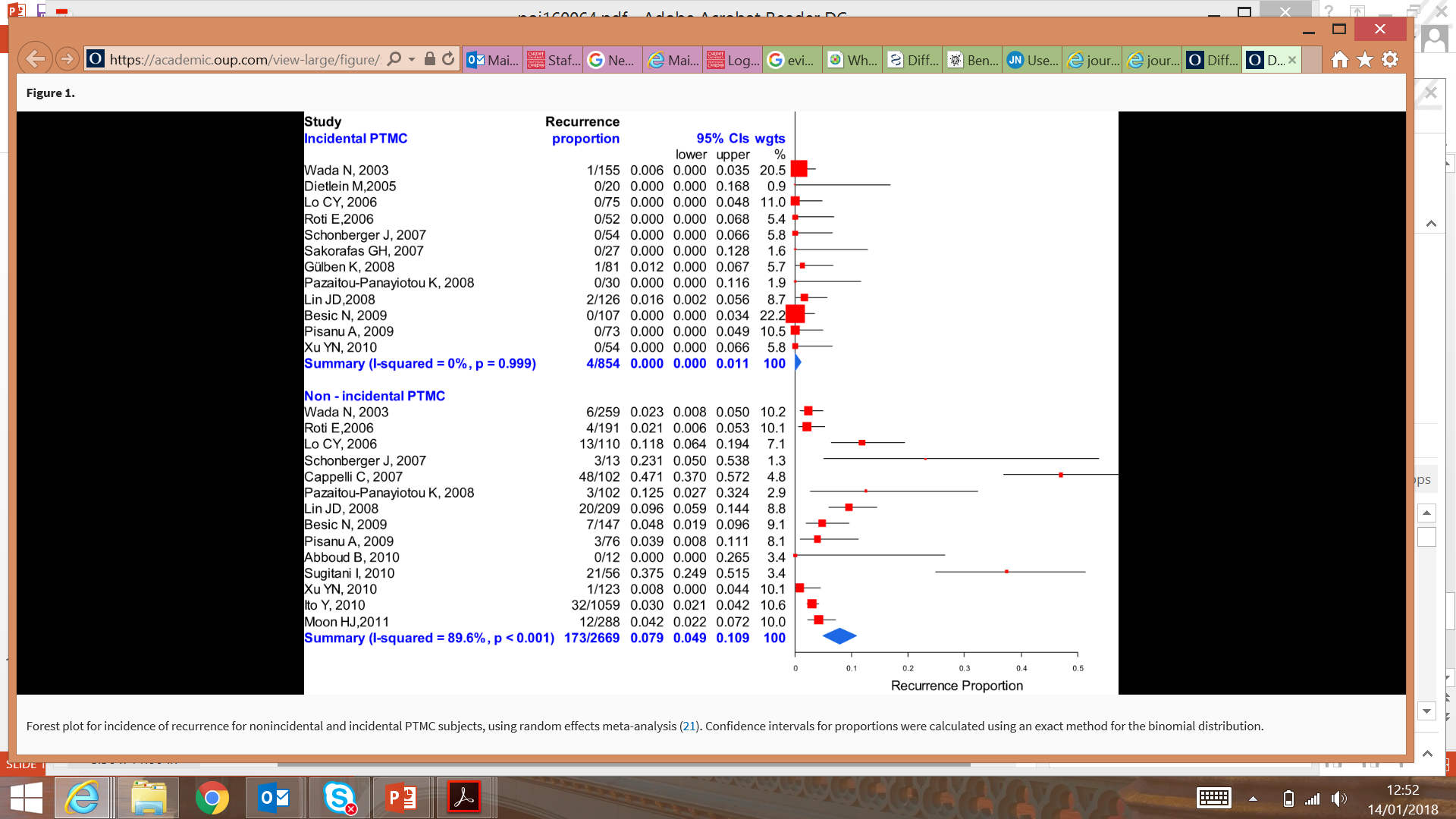 Mehanna H, et al. Differences in the Recurrence and Mortality Outcomes Rates of Incidental and Nonincidental Papillary Thyroid Microcarcinoma: A Systematic Review and Meta-Analysis of 21 329 Person-Years of Follow-up. JMCE, 2014. 99(8):2013-2118
Heterogeneity
Any differences here
     ?
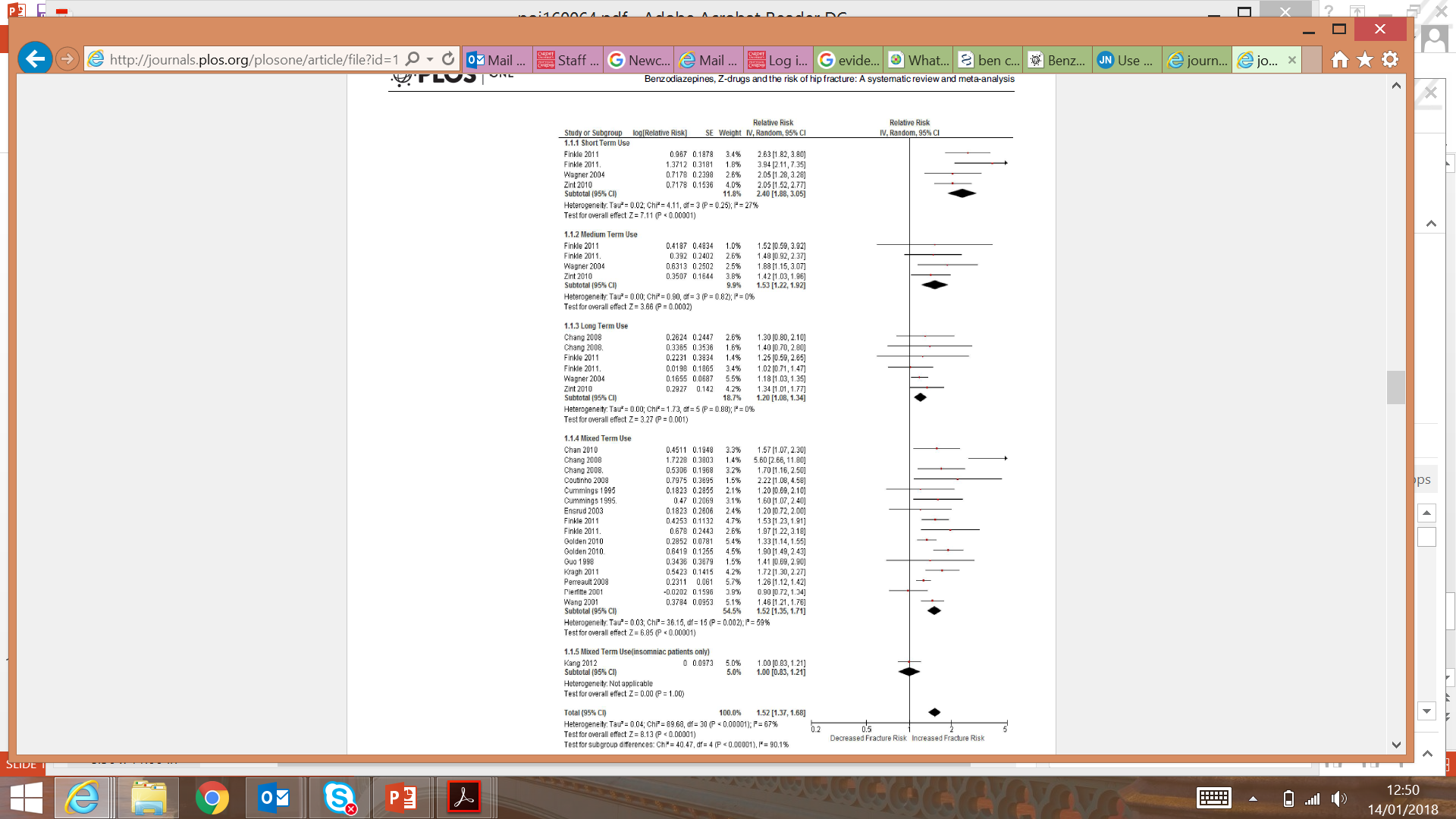 Exploration heterogeneity
Guidance
?
GRADE
The Grading of Recommendations Assessment, Development and Evaluation (GRADE) working group began in2000 as an informal collaboration of people with an interest in addressing the shortcomings of grading systems in health care. 

The working group has developed a common, sensible and transparent approach to grading quality (or certainty) of evidence and strength of recommendations.
“From evidence to recommendations”
Reference
http://www.gradeworkinggroup.org/
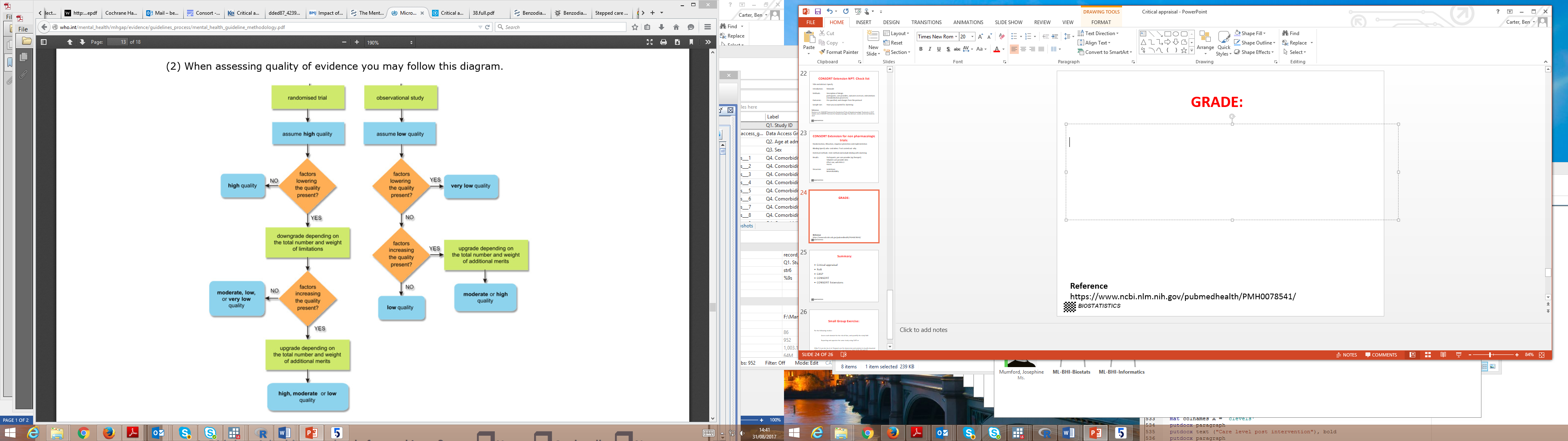 Reference 
http://who.int/mental_health/mhgap/evidence/guidelines_process/mental_health_guideline_methodology.pdf
Randomised trial (High, moderate or low)

Very Low (observational study)
Downgrade
		Study limitations
		Inconsistency
		Indirectness
		Imprecision
		Publication Bias

Upgrade		
		Large magnitude of effect
		Evidence of dose-response
		All plausible confounders accounted for
Reference for NRS
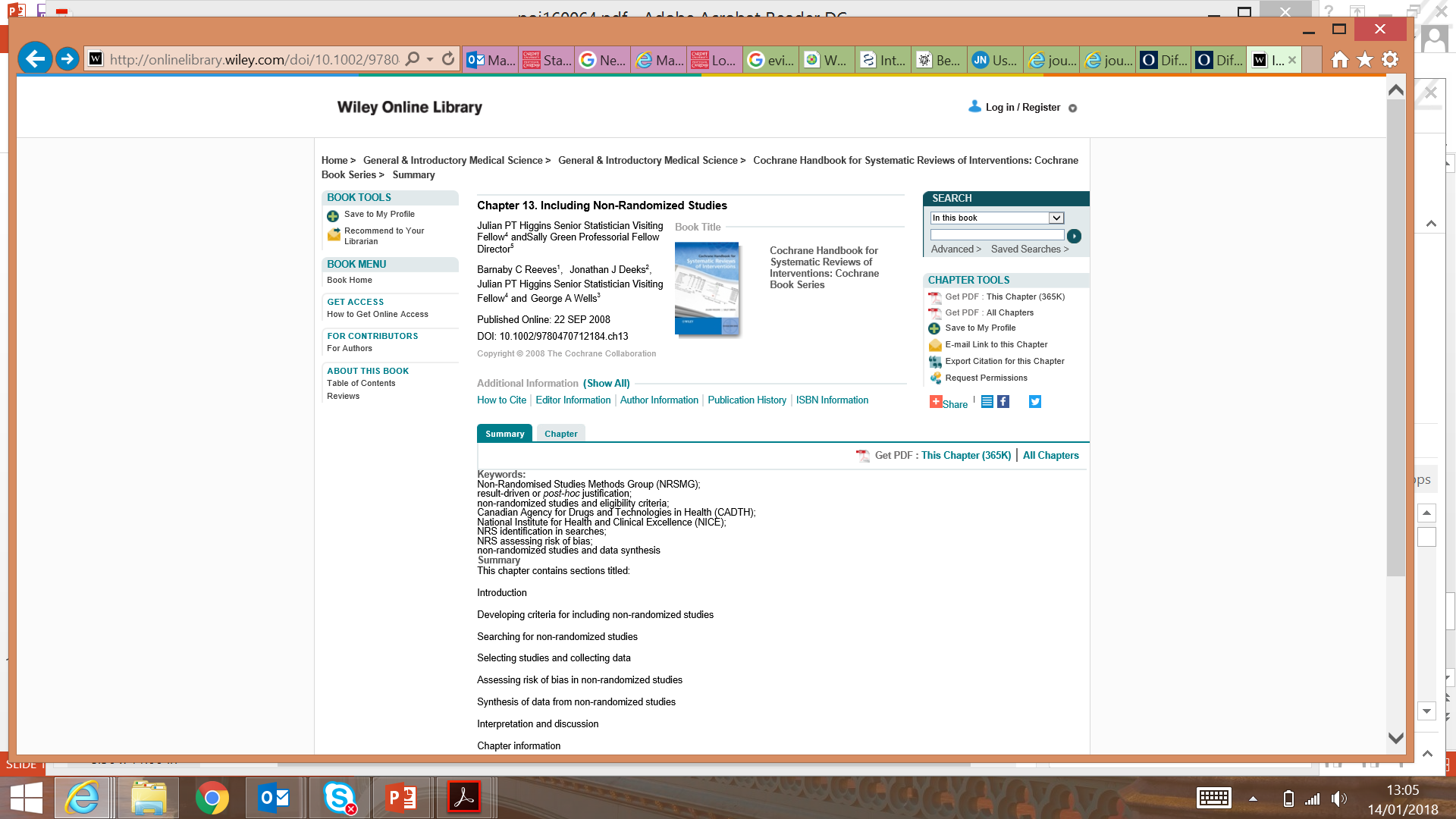 Handbook summary
Caution is needed before you consider pooling. 
Consider your findings and message
Over to the Editorial base…
When could / should we intervene.
When should the decision be made?
With thanks
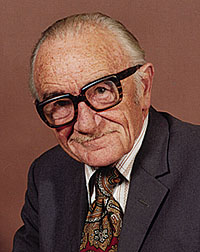 Dr Emma Mead
Dr Ben Carter

…and Archie…